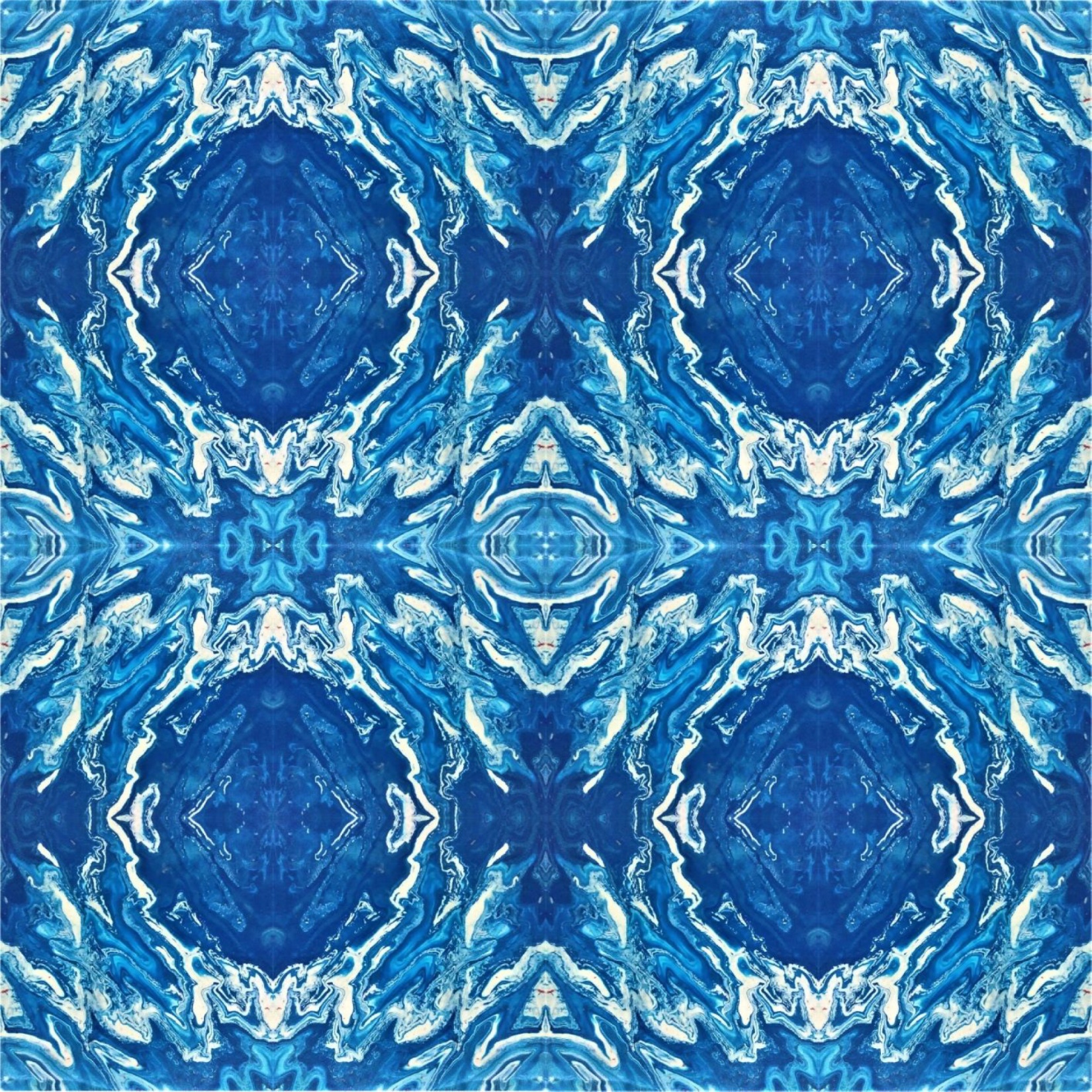 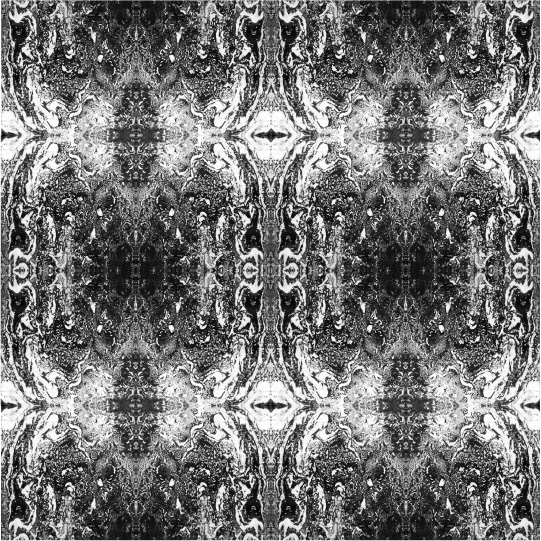 Scanned by CamScanner
Scanned by CamScanner
Scanned by CamScanner
Scanned by CamScanner
Scanned by CamScanner
Scanned by CamScanner
Scanned by CamScanner
Scanned by CamScanner